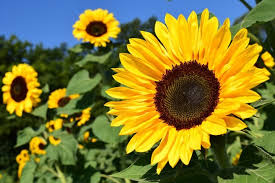 আজকের ক্লাসে তোমাদের স্বাগত
শিক্ষক পরিচিতি
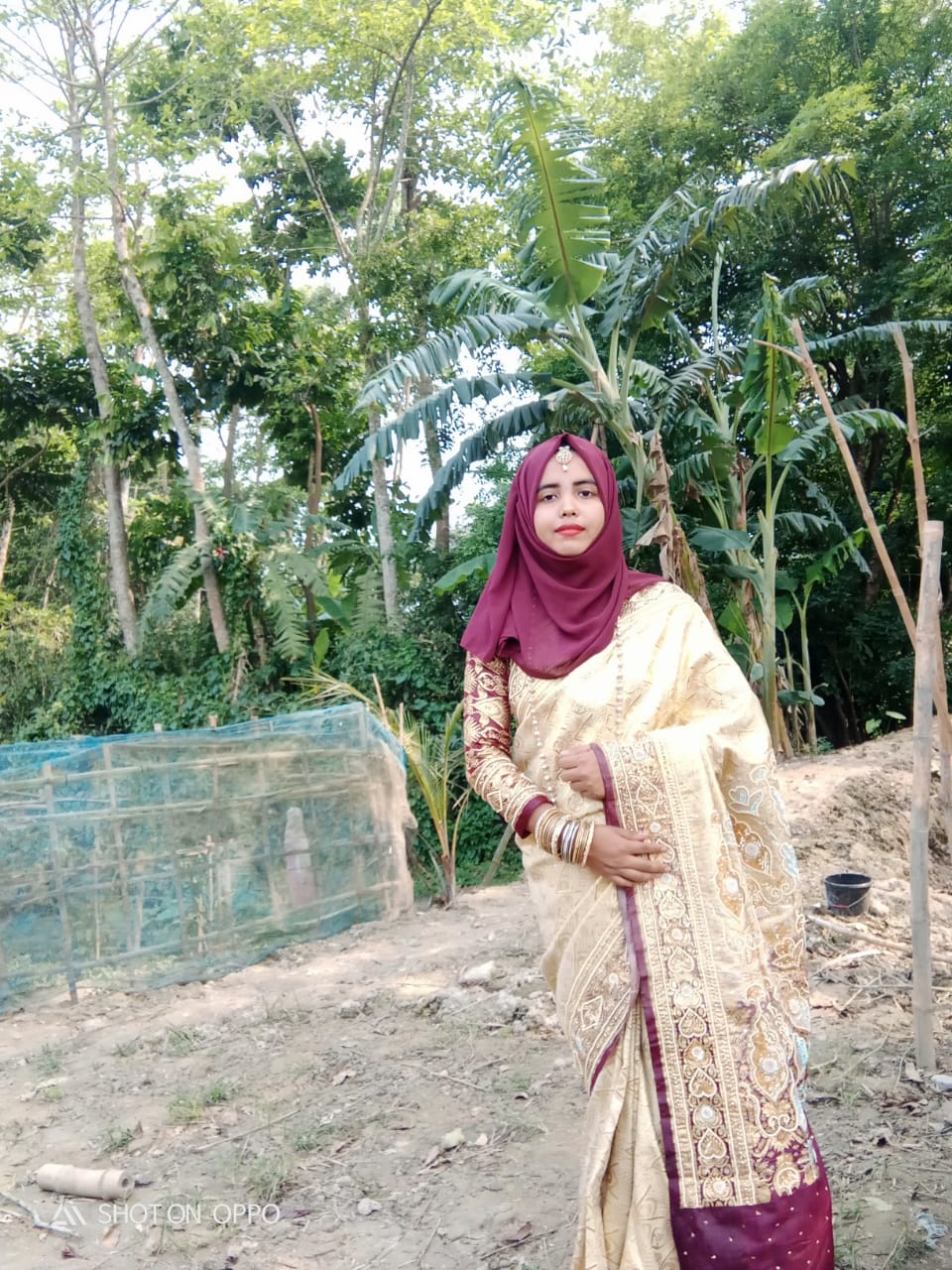 রাহেলা বেগম সেবী
     সহকারী শিক্ষক
    মিঠাভরাং সপ্রাবি
   জগন্নাথপুর,সুনামগঞ্জ।
পাঠ পরিচিতি
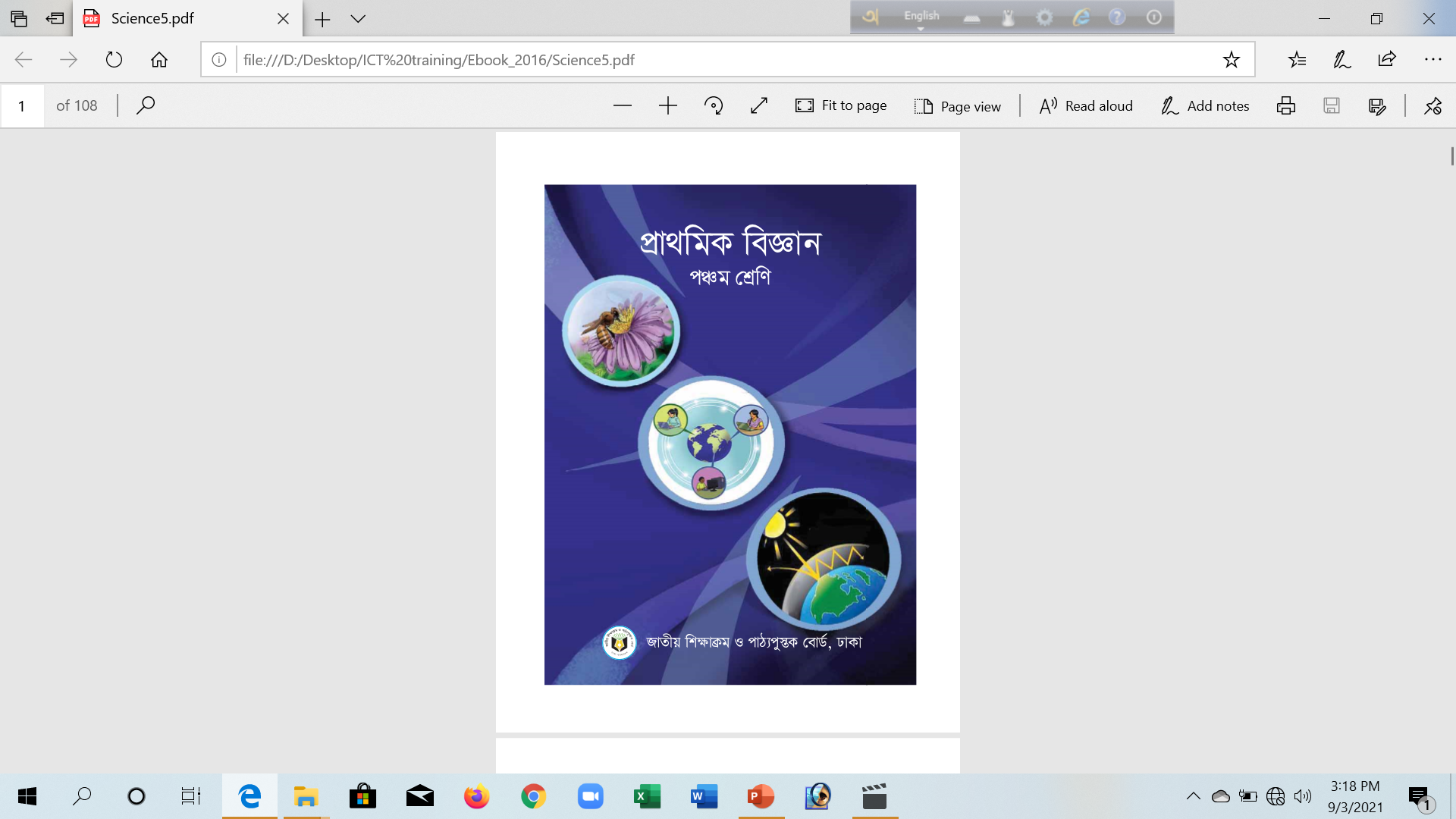 শ্রেণিঃপঞ্চম
 বিষয়ঃপ্রাথমিক বিজ্ঞান
     অধ্যায়ঃ০৬
 সুস্থ জীবনের জন্য খাদ্য
পাঠ শিরোনামঃসুষম খাদ্য
এসো একটি কবিতা শুনি
কবি লুৎফুর রহমান লিটন এর খিদে কবিতাটি শিক্ষক নিজে আবৃত্তি করে শুনাবেন।
আজ আমরা পড়ব
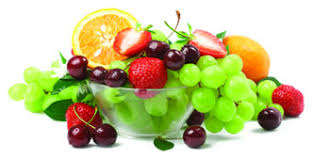 সুস্থ জীবনের জন্য খাদ্য
শিখনফল
৮.১.১-বয়স ও কাজ অনুযায়ী পরিমিত খাদ্য গ্রহনের গুরুত্ব বলতে পারবে।
৮.১.২-প্রয়োজনের কম বা বেশি খাওয়ার ক্ষতিকর দিক সম্পর্কে বলতে পারবে।
খাদ্য বলতে কী বুঝ?
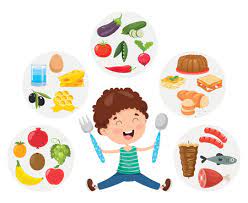 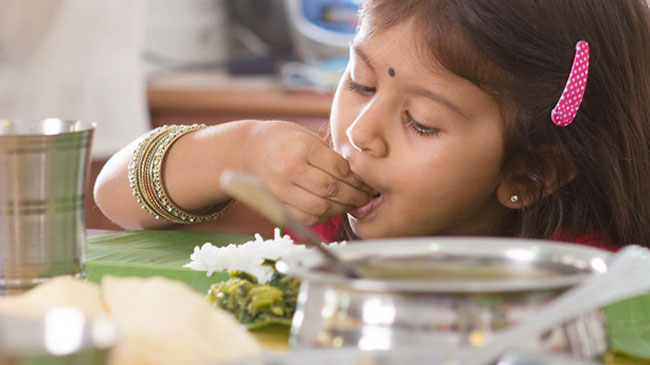 দেহের চাহিদা পূরণের জন্য আমরা যা কিছু খাই তাকে খাদ্য বলে।
খাদ্য কেন প্রয়োজন?
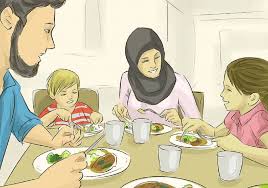 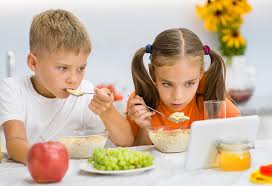 আমাদের সুস্থ জীবনের জন্য খাদ্যের প্রয়োজন।
সকল বয়সী মানুষের খাদ্য চাহিদা কি একই?
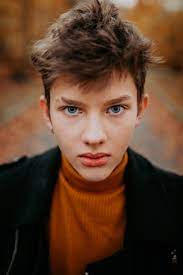 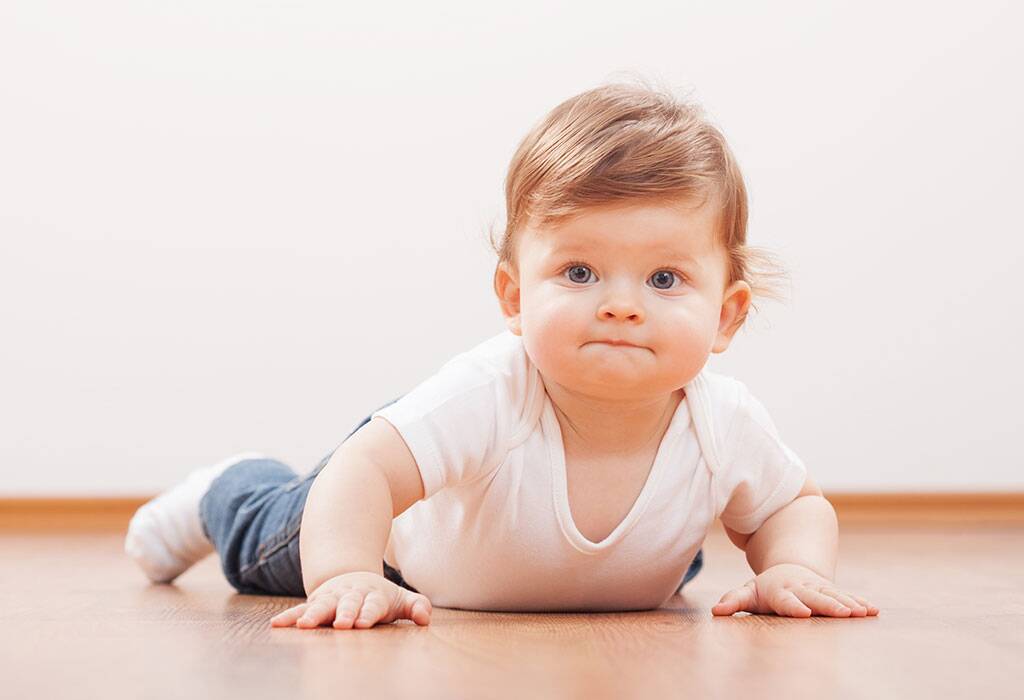 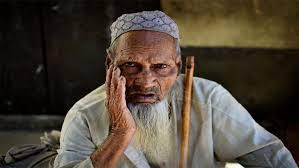 না।সবার খাদ্য চাহিদা এক নয়।সবাই এক ধরনের খাবার খাইনা।
নিচের ছবিগুলো লক্ষ্য কর
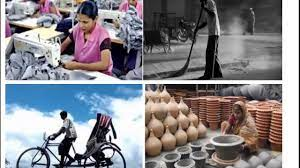 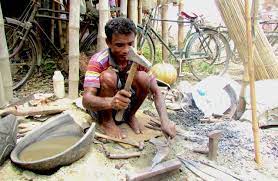 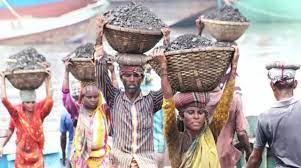 সকল পেশার মানুষের খাদ্য চাহিদা কি একই?
এক নয় কাজের ধরন অনুযায়ী খাদ্যের চাহিদা কম বেশি হয়ে থাকে।
ছবিটি মনযোগ সহকারে দেখ
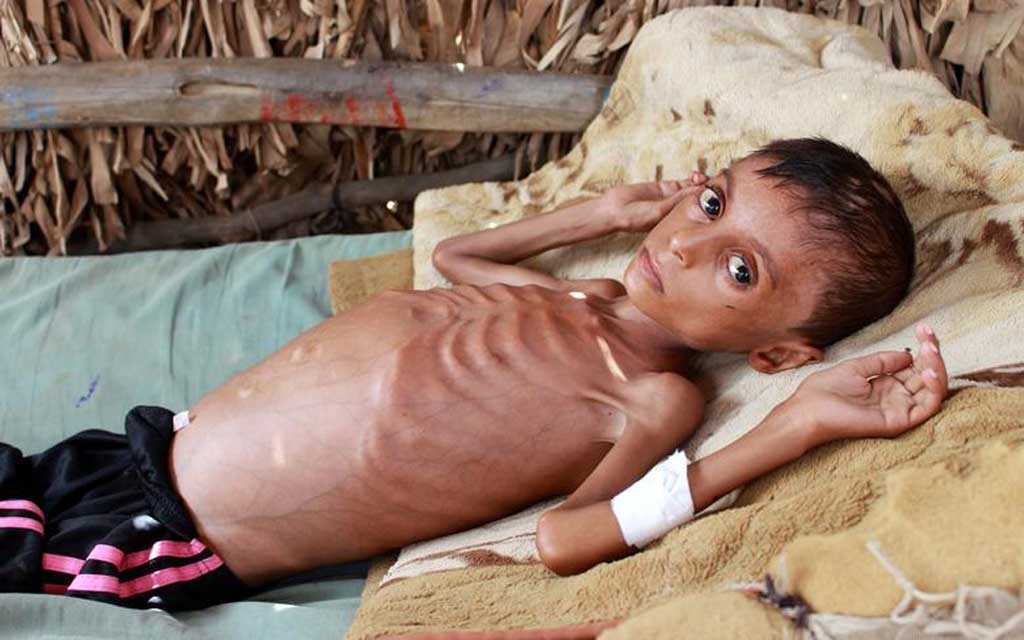 সুষম খাদ্য বলতে কী বুঝ?
যে খাদ্যে বিভিন্ন খাদ্য উপাদান সুনির্দিষ্ট পরিমানে এবং সঠিক অনুপাতে বিদ্যমান থাকে তাকে সুষম   খাদ্য বলে।
নিচের ছবিগুলো লক্ষ্য কর
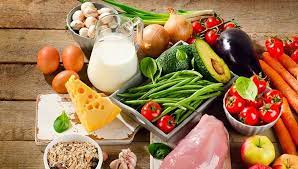 এগুলো হলো সুষম খাদ্য।
সুষম খাদ্য কেন প্রয়োজন?
সুষম খাদ্য আমাদের প্রয়োজনীয় পুষ্টি উপাদান দিয়ে থাকে।সুষম খাদ্য গ্রহন করা খুবই গুরুত্বপূর্ণ।সুস্থ ও সবল থাকার জন্য আমাদের সঠিক পরিমাণে পুষ্টি উপাদান প্রয়োজন।
প্রয়োজনীয় পুষ্টির অভাবে আমাদের শরীরে কি কি ধরনের সমস্যা দেখা দেবে?
ওজন কমে যাবে।
রোগ প্রতিরোধ ক্ষমতা কমে যাবে।
শরীরের কর্মক্ষমতা কমে যাবে।
শিশুর স্বাভাবিক বৃদ্ধি ও বিকাশ বাধাগ্রস্ত হয়।
একক কাজ
শিশুর স্বাভাবিক বৃদ্ধি ও বিকাশ বাধাগ্রস্ত হয় কিসের অভাবে?
বেশি খেলে কী হয়?
পাঠ্য বইয়ের ৪১ নং পৃষ্টা খোলো।
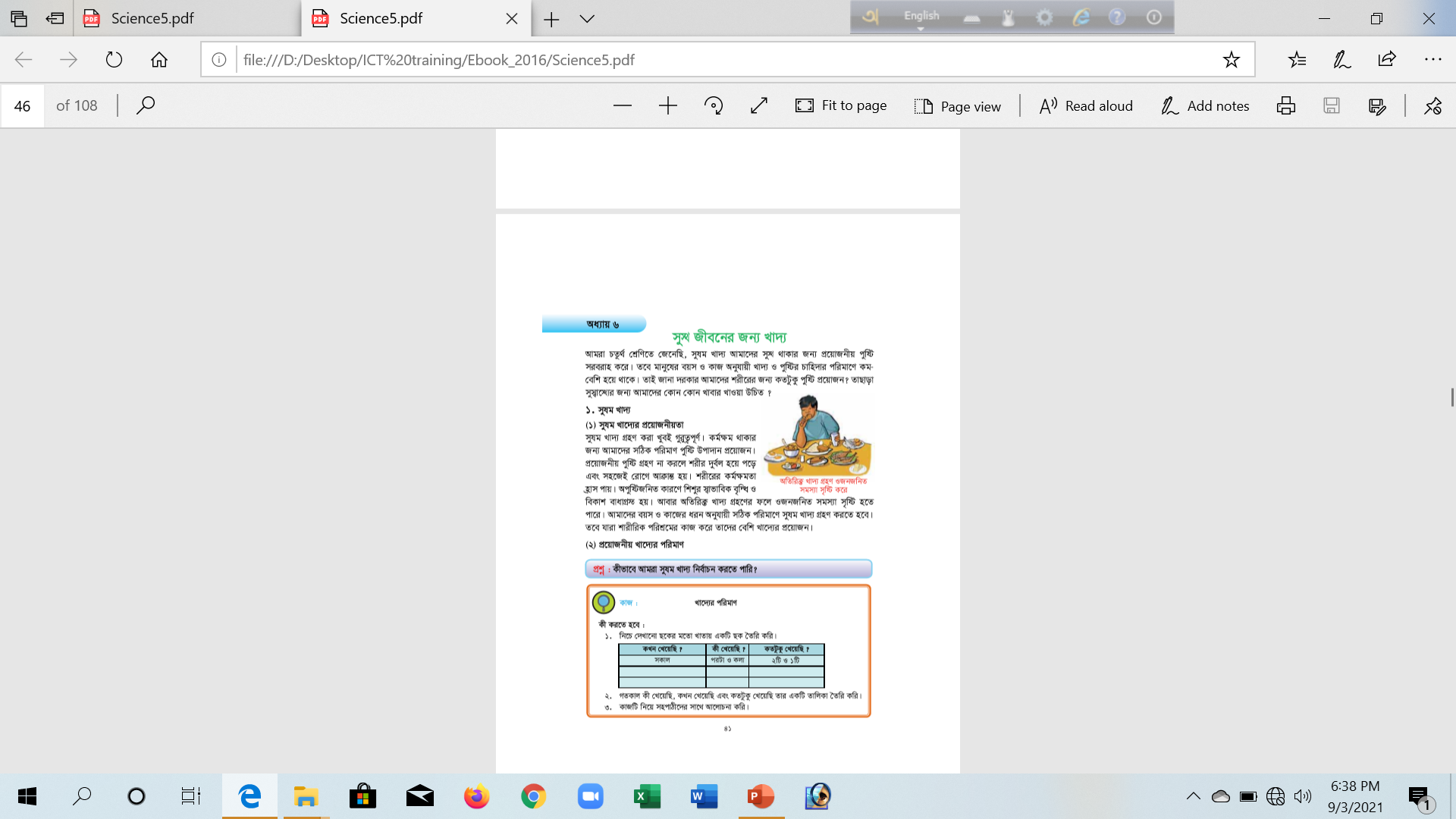 শর্করা জাতীয় খাবার
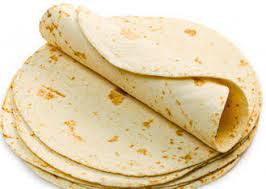 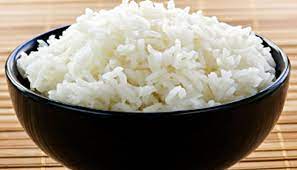 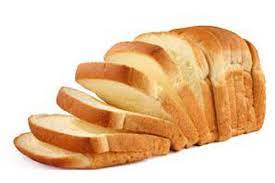 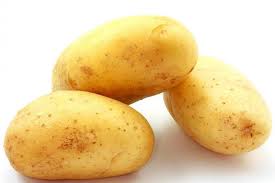 ভিটামিন জাতীয় খাবার
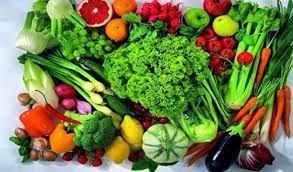 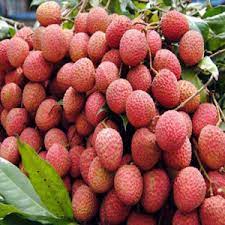 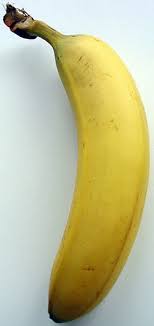 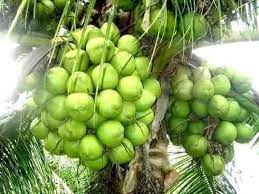 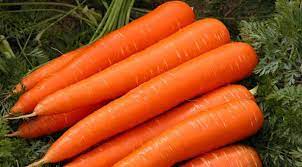 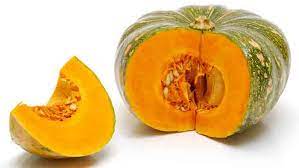 আমিষ জাতীয় খাবার
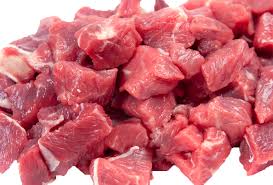 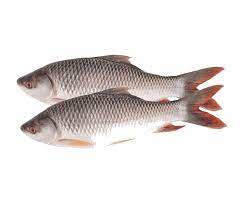 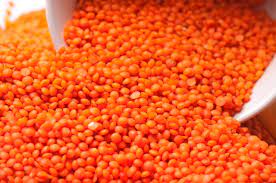 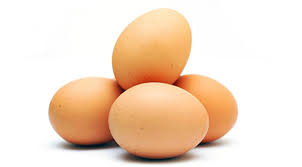 ক্যালসিয়াম ও চর্বি জাতীয় খাদ্য
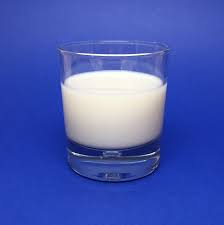 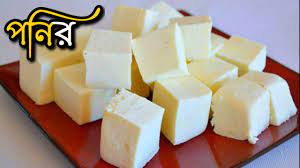 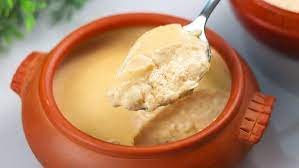 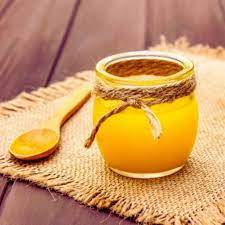 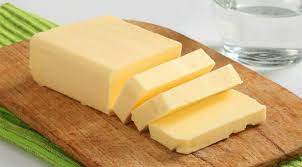 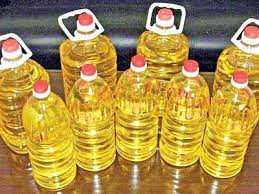 জোড়ায় কাজ
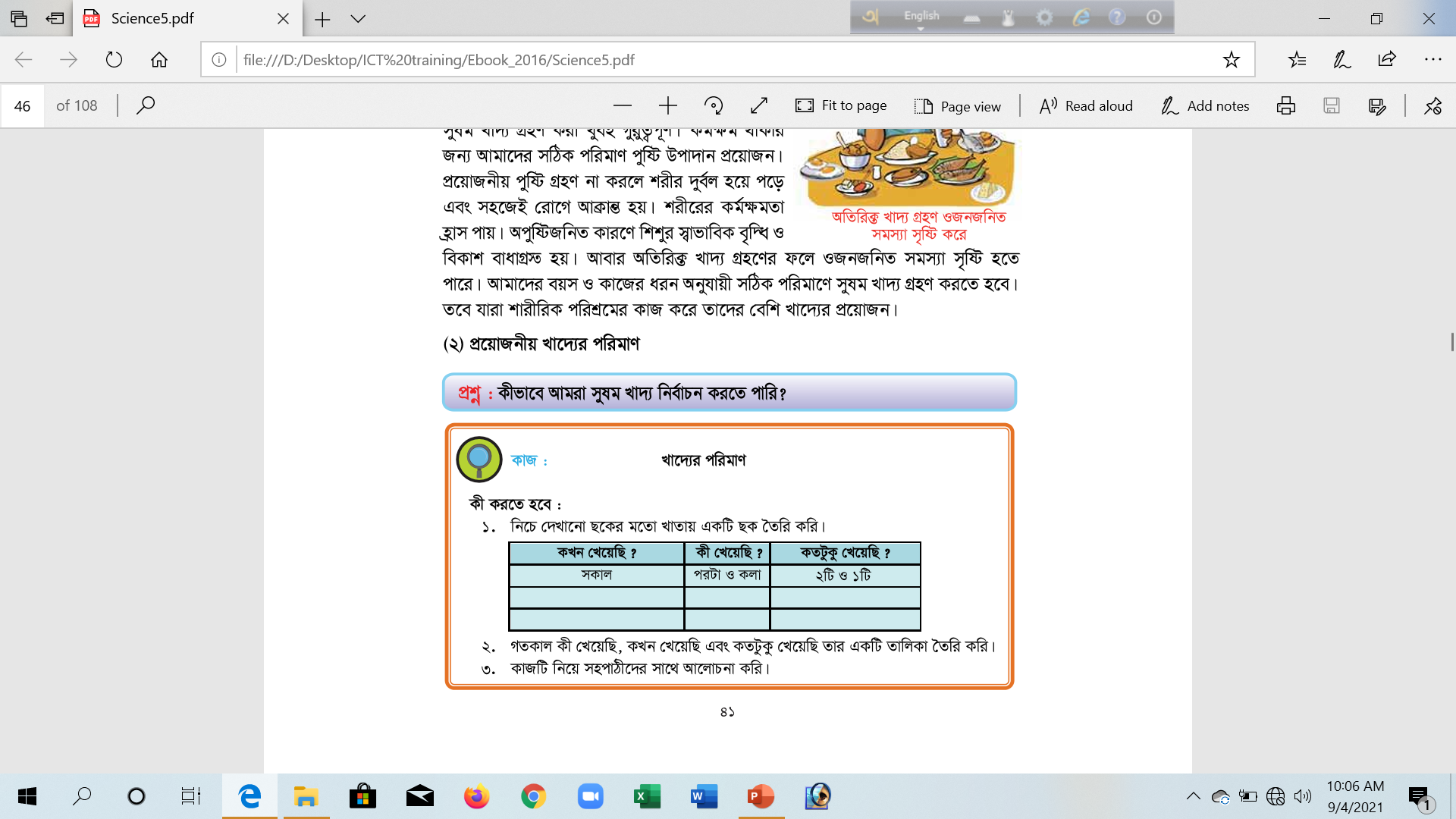 খাদ্য তালিকা
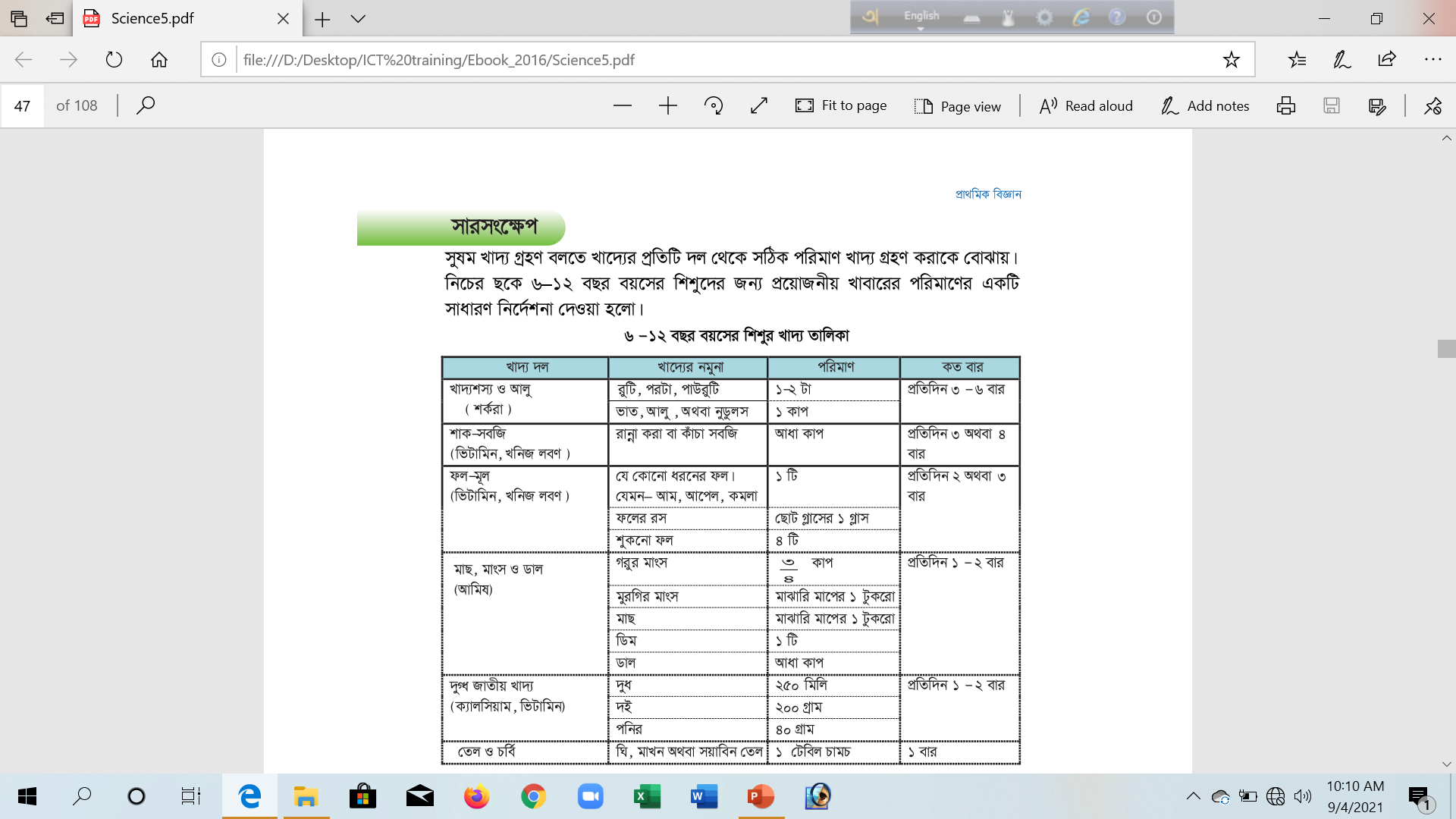 মূল্যায়ন
১. সুষম খাদ্য কাকে বলে?
২. দুইটি ভিটামিন জাতীয় খাদ্যের নাম বলো?
৩. দুইটি শর্করা জাতীয় খাদ্যের নাম বলো?
বাড়ীর কাজ
সুষম খাদ্য কাকে বলে এবং সুষম খাদ্য কেন প্রয়োজন ৫টি বাক্যে লিখ।
সবাইকে ধন্যবাদ